LECTURE 31:  Training Deep Networks
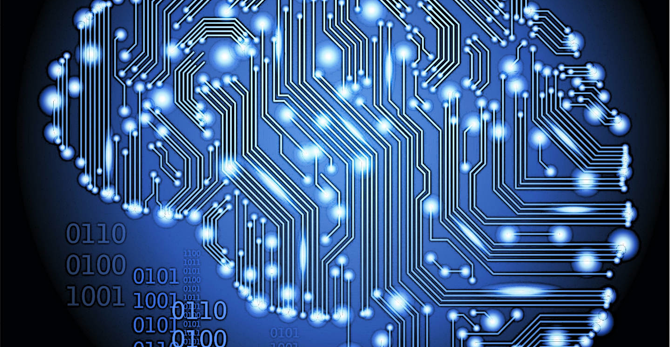 Objectives:
	 Computations
    Training
    Autoencoders
Resources:
DL: Deep Learning
SF: Unsupervised Learning
Wiki: Autoencoders
Keras: Building Autoencoders
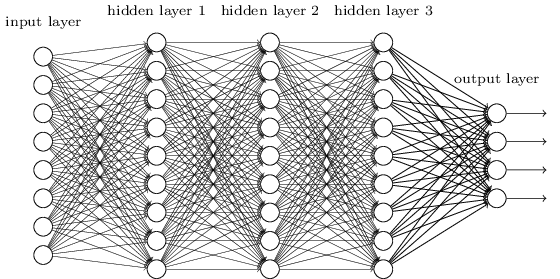 So, 1. what exactly is deep learning ? 

And, 2. why is it generally better than other methods on image, speech and certain other types of data?
So, 1. what exactly is deep learning ? 

And, 2. why is it generally better than other methods on image, speech and certain other types of data? 

The short answers
   1.   ‘Deep Learning’ means using a neural network
         with several layers of nodes between input and output 
  
   2.   the series of layers between input & output do
 feature identification and processing in a series of stages, 
  just as our brains seem to.
hmmm… OK, but: 
  3. multilayer neural networks have been around for
      25 years.  What’s actually new?
hmmm… OK, but: 
  3. multilayer neural networks have been around for
      25 years.  What’s actually new? 


we have always had good algorithms for learning the
weights in networks with 1 hidden layer


but these algorithms are not good at learning the weights for
networks with more hidden layers 

what’s new is:   algorithms for training many-later networks
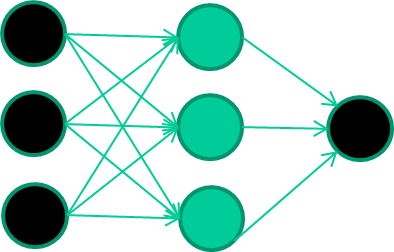 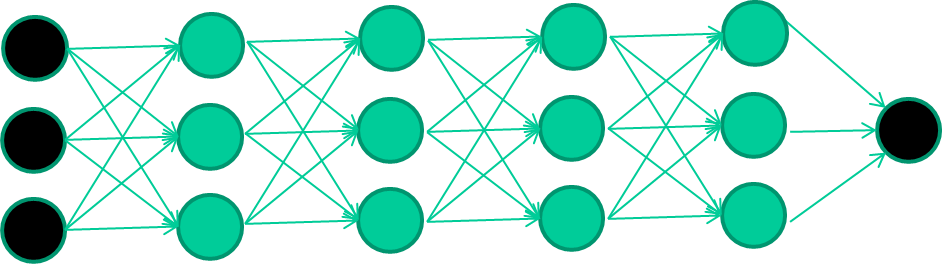 longer answers
reminder/quick-explanation of how neural network weights are learned;
the idea of unsupervised feature learning (why ‘intermediate features’ are important for difficult classification tasks, and how NNs seem to naturally learn them)
The ‘breakthrough’ – the simple trick for training Deep neural networks
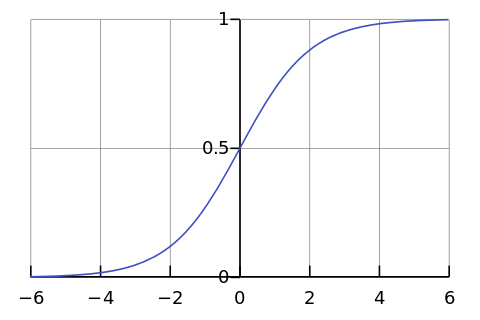 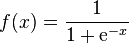 -0.06
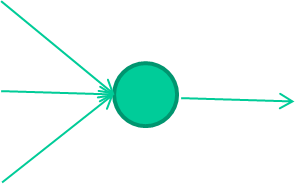 W1
W2
f(x)
-2.5
W3
1.4
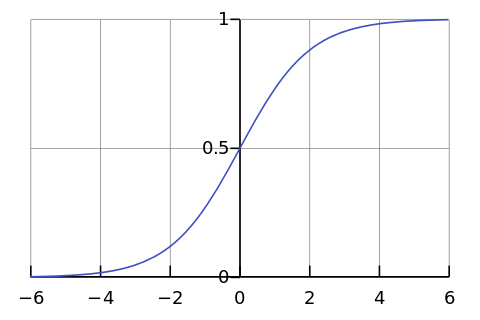 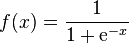 -0.06
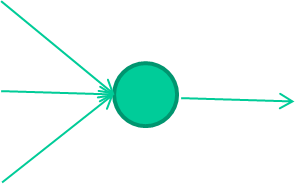 2.7
-8.6
f(x)
-2.5
0.002
x =  -0.06×2.7 + 2.5×8.6 + 1.4×0.002  = 21.34
1.4
A  dataset
Fields               class
1.4  2.7   1.9         0
3.8  3.4   3.2         0
6.4  2.8   1.7         1
4.1  0.1   0.2         0
etc …
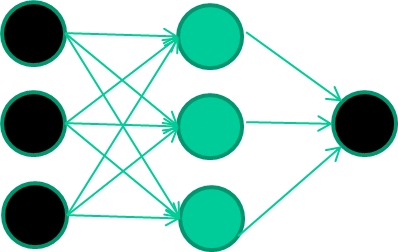 Training the neural network 
Fields               class
1.4  2.7   1.9         0
3.8  3.4   3.2         0
6.4  2.8   1.7         1
4.1  0.1   0.2         0
etc …
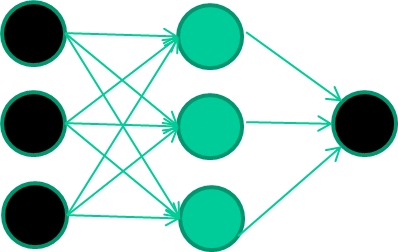 Training data
Fields               class
1.4  2.7   1.9         0
3.8  3.4   3.2         0
6.4  2.8   1.7         1
4.1  0.1   0.2         0
etc …
Initialise with random weights
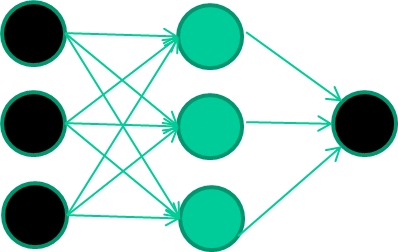 Training data
Fields               class
1.4  2.7   1.9         0
3.8  3.4   3.2         0
6.4  2.8   1.7         1
4.1  0.1   0.2         0
etc …
Present a training pattern
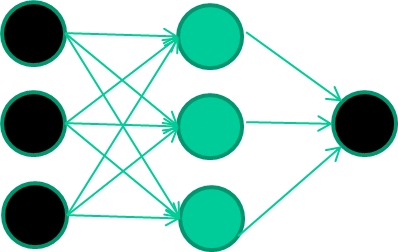 1.4 

2.7                                                    

1.9
Training data
Fields               class
1.4  2.7   1.9         0
3.8  3.4   3.2         0
6.4  2.8   1.7         1
4.1  0.1   0.2         0
etc …
Feed it through to get output
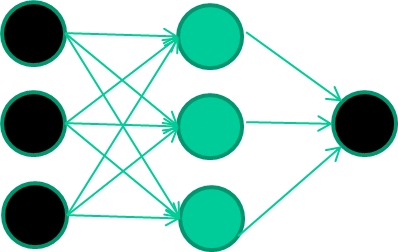 1.4 

2.7                                                    0.8

1.9
Training data
Fields               class
1.4  2.7   1.9         0
3.8  3.4   3.2         0
6.4  2.8   1.7         1
4.1  0.1   0.2         0
etc …
Compare with target output
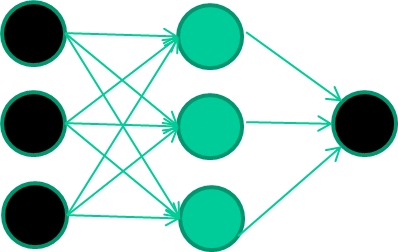 1.4 

2.7                                                    0.8 
                                                  0
1.9                                           error 0.8
Training data
Fields               class
1.4  2.7   1.9         0
3.8  3.4   3.2         0
6.4  2.8   1.7         1
4.1  0.1   0.2         0
etc …
Adjust weights based on error
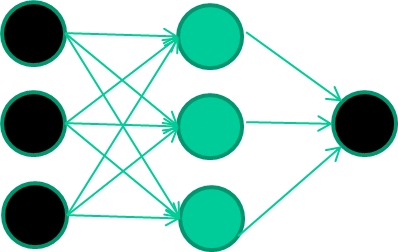 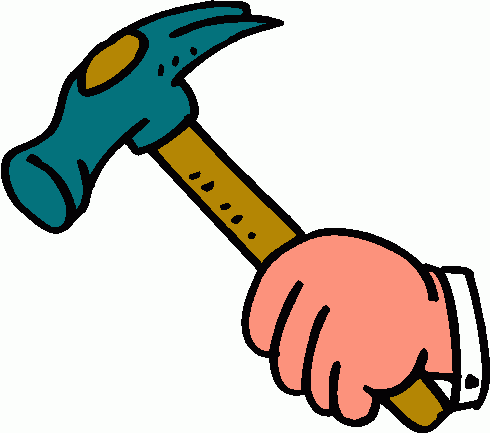 1.4 

2.7                                                    0.8 
                                                  0                                        
1.9                                           error 0.8
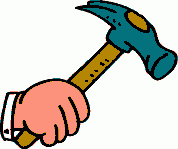 Training data
Fields               class
1.4  2.7   1.9         0
3.8  3.4   3.2         0
6.4  2.8   1.7         1
4.1  0.1   0.2         0
etc …
Present a training pattern
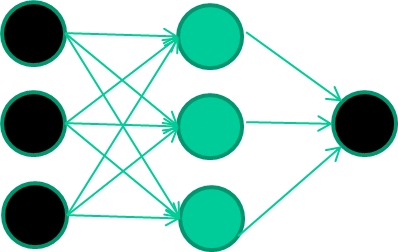 6.4 

2.8                                                    

1.7
Training data
Fields               class
1.4  2.7   1.9         0
3.8  3.4   3.2         0
6.4  2.8   1.7         1
4.1  0.1   0.2         0
etc …
Feed it through to get output
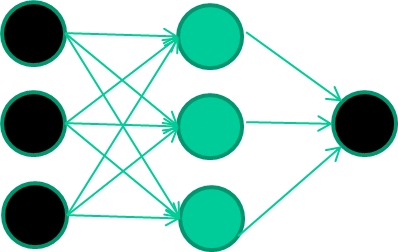 6.4 

2.8                                                     0.9                                                   

1.7
Training data
Fields               class
1.4  2.7   1.9         0
3.8  3.4   3.2         0
6.4  2.8   1.7         1
4.1  0.1   0.2         0
etc …
Compare with target output
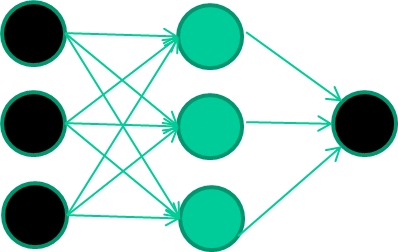 6.4 

2.8                                                     0.9                                                   
                                                  1  
1.7                                          error  -0.1
Training data
Fields               class
1.4  2.7   1.9         0
3.8  3.4   3.2         0
6.4  2.8   1.7         1
4.1  0.1   0.2         0
etc …
Adjust weights based on error
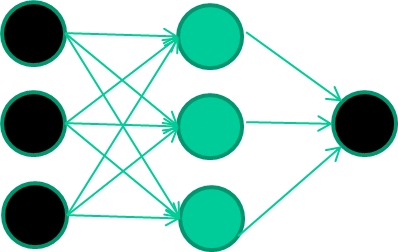 6.4 

2.8                                                     0.9                                                   
                                                  1  
1.7                                          error  -0.1
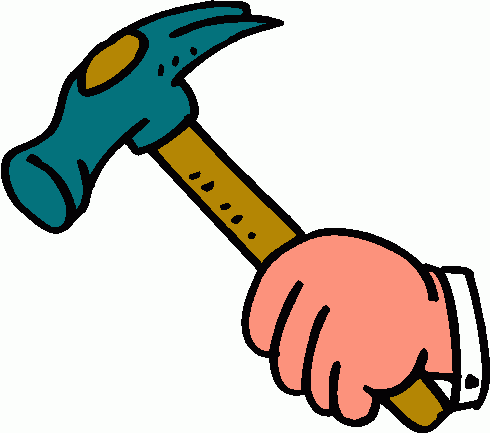 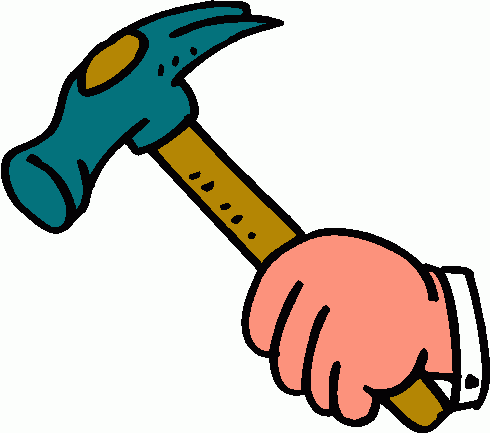 Training data
Fields               class
1.4  2.7   1.9         0
3.8  3.4   3.2         0
6.4  2.8   1.7         1
4.1  0.1   0.2         0
etc …
And so on ….
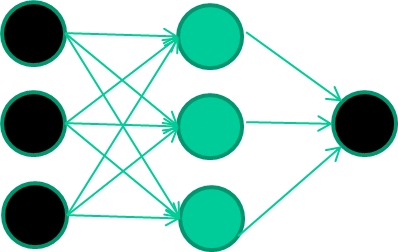 6.4 

2.8                                                     0.9                                                   
                                                  1  
1.7                                          error  -0.1
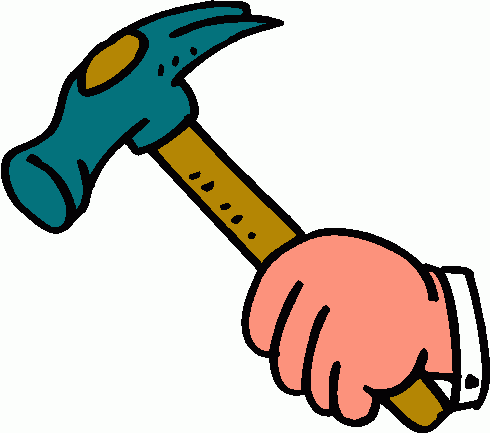 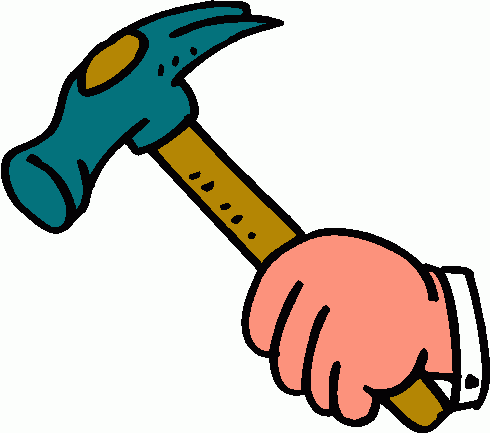 Repeat this thousands, maybe millions of times – each time
taking a random training instance, and making slight 
weight adjustments
  Algorithms for weight adjustment are designed to make
changes that will reduce the error
The decision boundary perspective…
Initial random weights
The decision boundary perspective…
Present a training instance / adjust the weights
The decision boundary perspective…
Present a training instance / adjust the weights
The decision boundary perspective…
Present a training instance / adjust the weights
The decision boundary perspective…
Present a training instance / adjust the weights
The decision boundary perspective…
Eventually ….
The point I am trying to make
weight-learning algorithms for NNs are dumb

they work by making thousands and thousands of tiny adjustments, each making the network do better at the most recent pattern, but perhaps a little worse on many others

but, by dumb luck, eventually this tends to be good enough to
    learn effective classifiers for many real applications
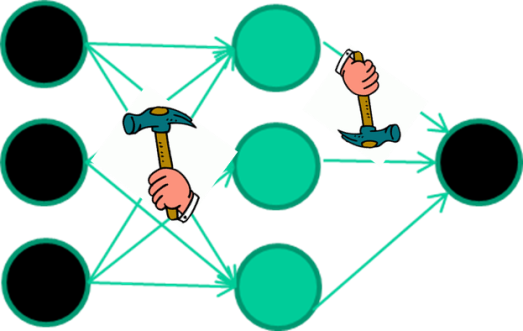 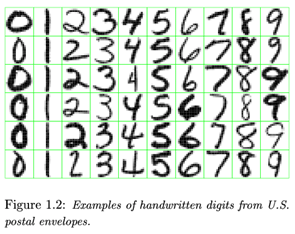 Feature detectors
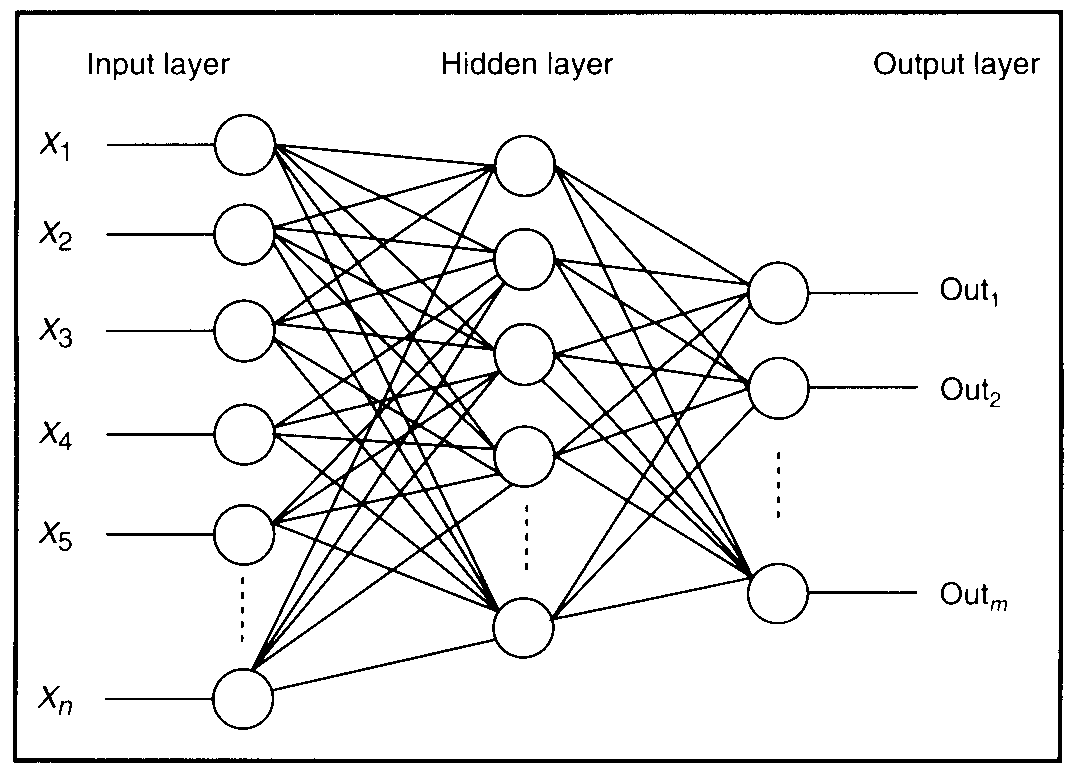 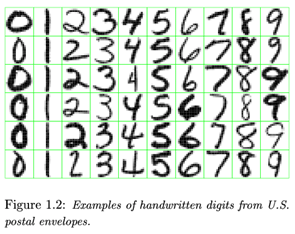 what is this unit doing?
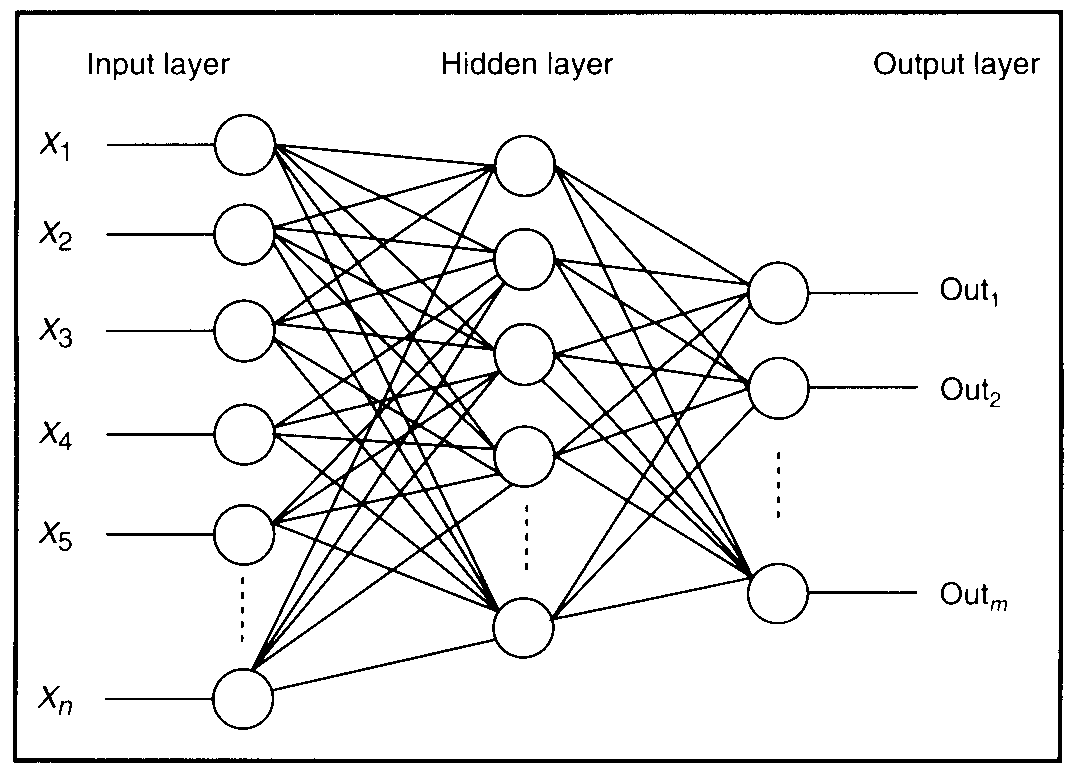 Hidden layer units become self-organised feature detectors
1                5                10                 15                20                25  …
…
1
strong +ve weight
low/zero weight
63
What does this unit detect?
1                5                10                 15                20                25  …
…
1
strong +ve weight
low/zero weight
63
What does this unit detect?
1                5                10                 15                20                25  …
…
1
strong +ve weight
low/zero weight
it will send strong signal for a horizontal
line in the top row, ignoring everywhere else
63
What does this unit detect?
1                5                10                 15                20                25  …
…
1
strong +ve weight
low/zero weight
63
What does this unit detect?
1                5                10                 15                20                25  …
…
1
strong +ve weight
low/zero weight
Strong signal for a dark area in the top left
corner
63
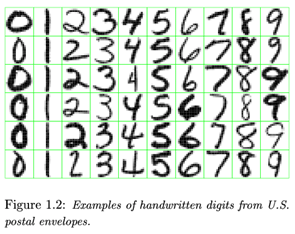 What features might you expect a good NN
to learn, when trained with data like this?
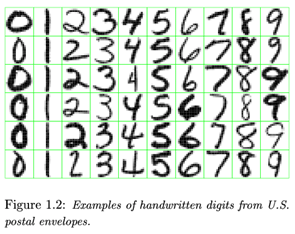 vertical lines
1
63
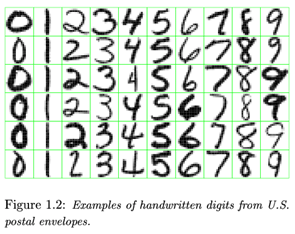 Horizontal lines
1
63
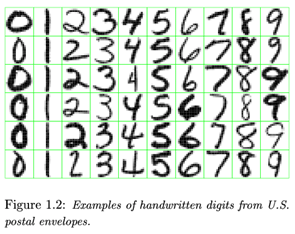 Small circles
1
63
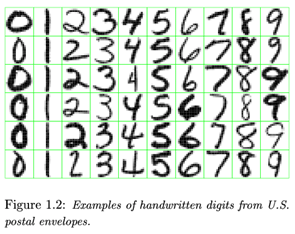 Small circles
1
But what about position invariance  ???
our example unit detectors were tied to 
specific parts of the image
63
successive layers can learn higher-level features …
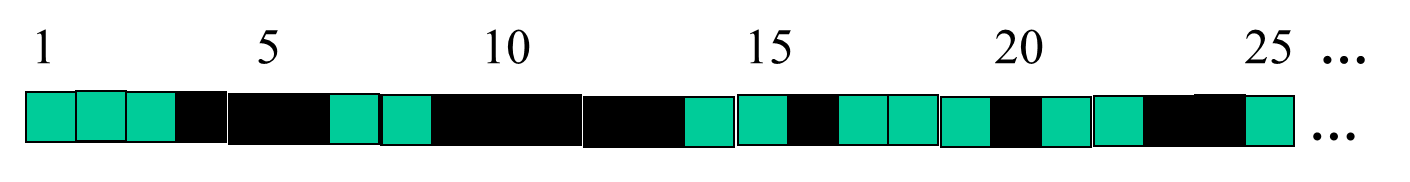 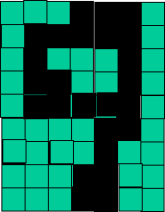 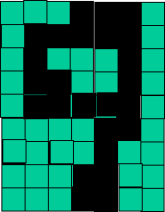 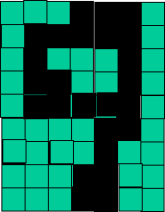 etc …
detect lines in
Specific positions
Higher level detetors
( horizontal line, 
“RHS vertical lune”
“upper loop”, etc…
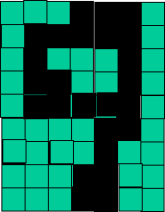 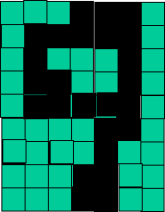 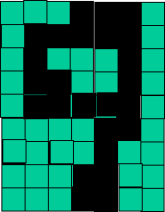 etc …
v
successive layers can learn higher-level features …
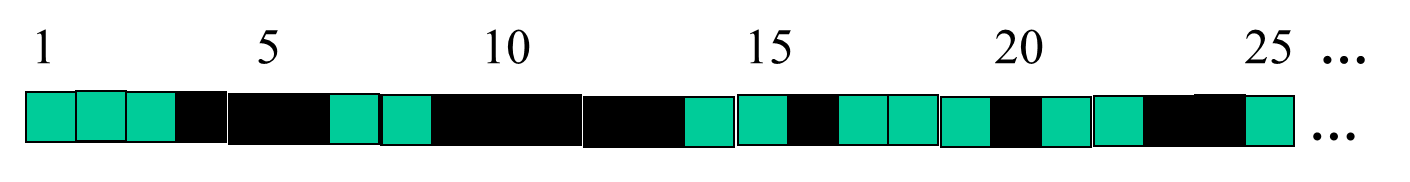 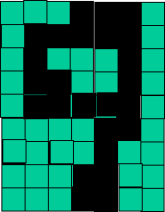 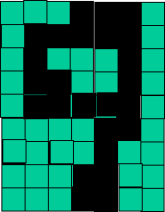 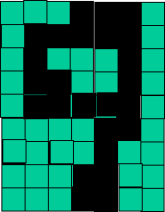 etc …
detect lines in
Specific positions
Higher level detetors
( horizontal line, 
“RHS vertical lune”
“upper loop”, etc…
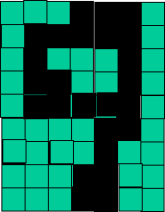 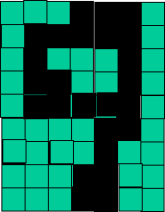 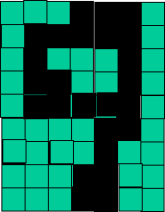 etc …
v
What does this unit detect?
So: multiple layers make sense
So: multiple layers make sense
Your brain works that way
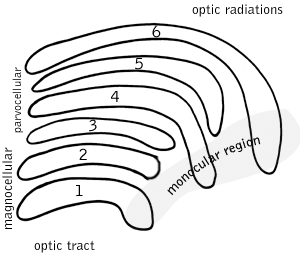 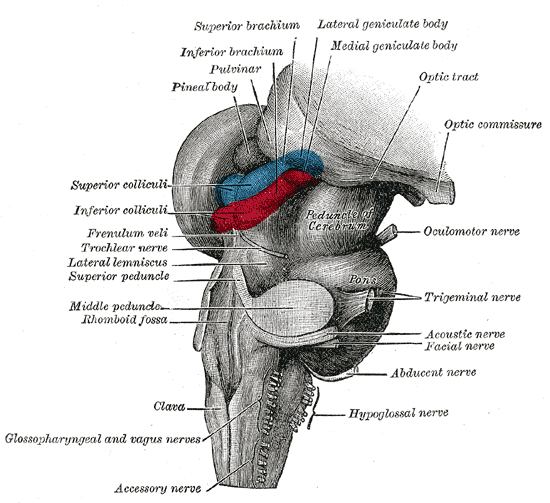 So: multiple layers make sense
Many-layer neural network architectures should be capable of learning the true underlying features and ‘feature logic’, and  therefore generalise very well …
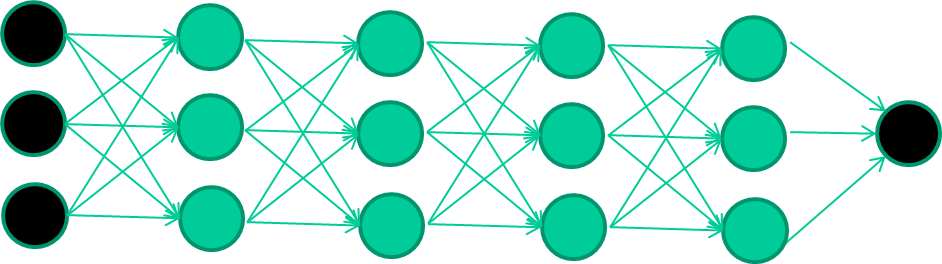 But, until very recently, our  weight-learning algorithms simply did not work on multi-layer architectures
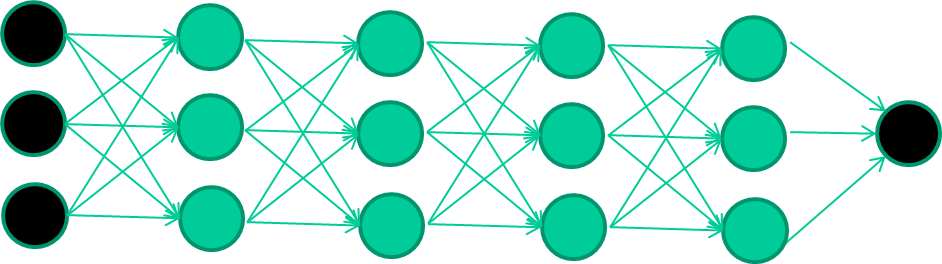 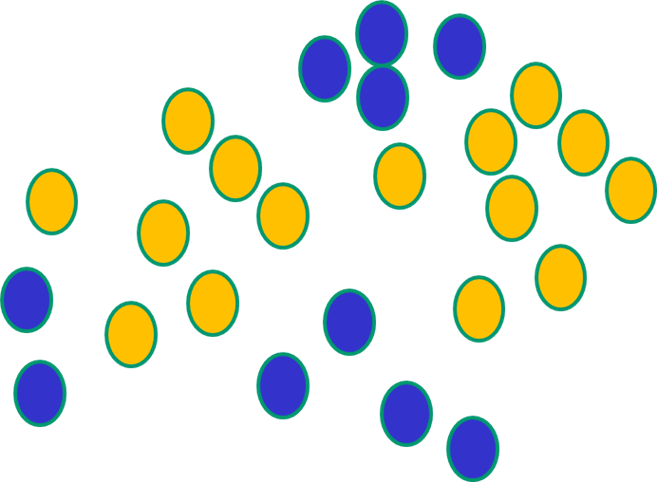 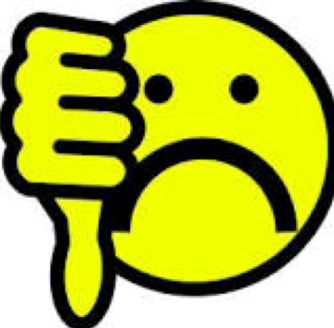 Along came deep learning …
The new way to train multi-layer NNs…
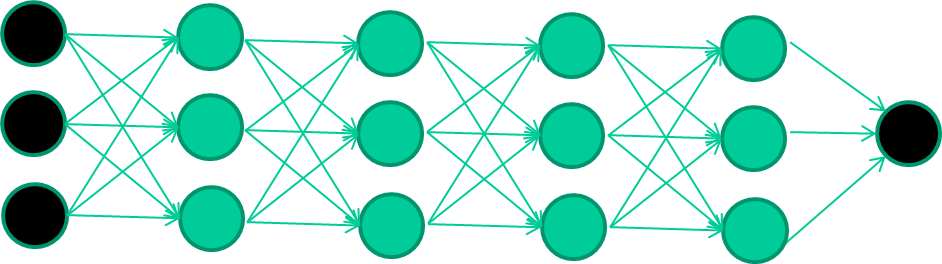 The new way to train multi-layer NNs…
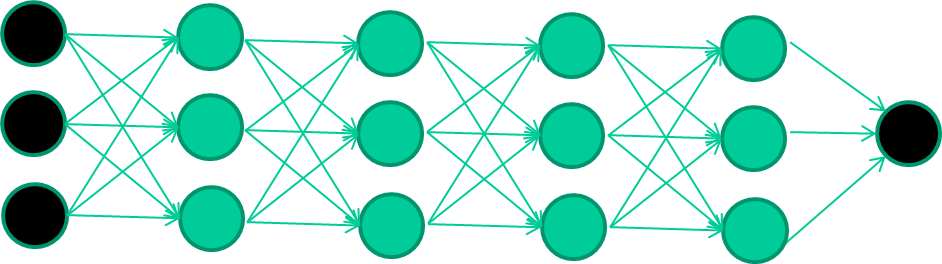 Train this layer first
The new way to train multi-layer NNs…
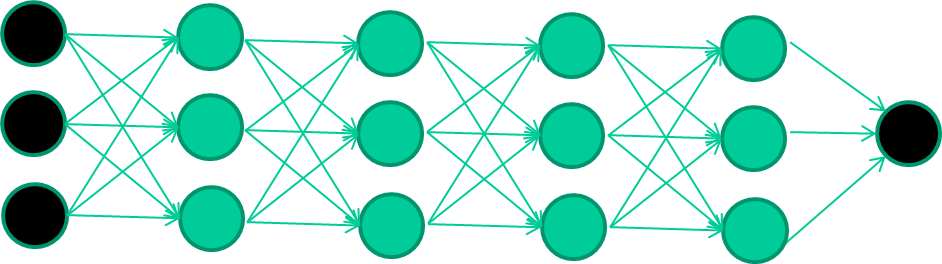 Train this layer first
then this layer
The new way to train multi-layer NNs…
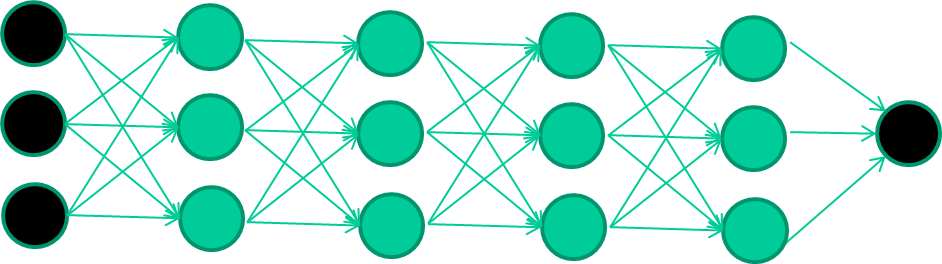 Train this layer first
then this layer
then this layer
The new way to train multi-layer NNs…
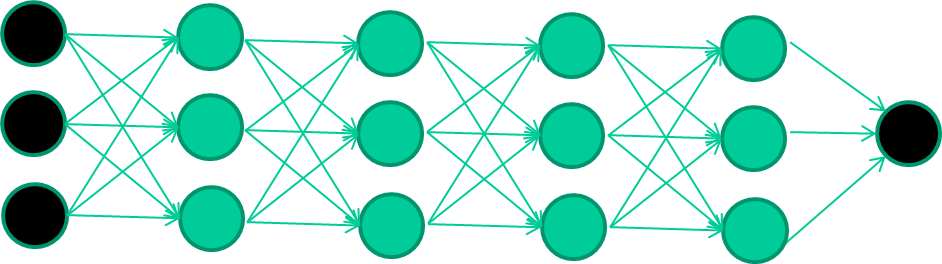 Train this layer first
then this layer
then this layer
then this layer
The new way to train multi-layer NNs…
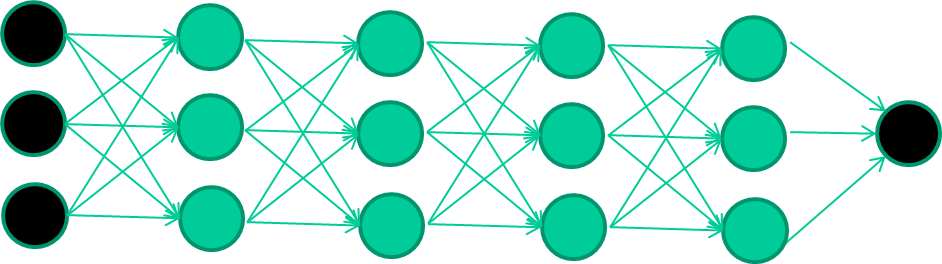 Train this layer first
then this layer
then this layer
then this layer
finally this layer
The new way to train multi-layer NNs…
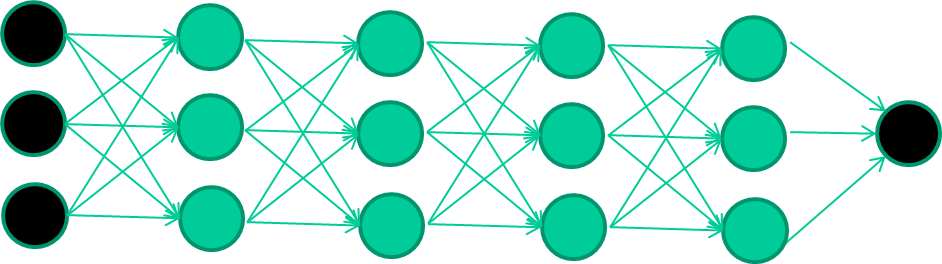 EACH of the (non-output) layers is trained to be an auto-encoder
Basically, it is forced to learn good features that describe what comes from the previous layer
an auto-encoder is trained, with an absolutely standard weight-adjustment algorithm  to reproduce the input
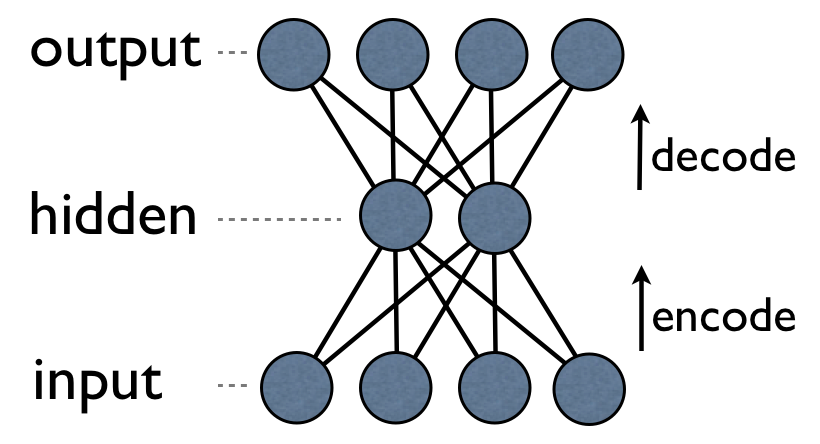 an auto-encoder is trained, with an absolutely standard weight-adjustment algorithm  to reproduce the input
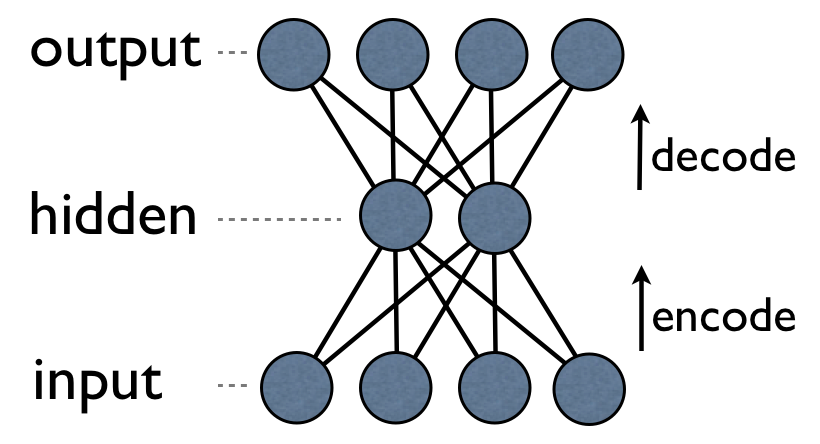 By making this happen with (many) fewer units than the inputs, this forces the ‘hidden layer’ units to become good feature detectors
intermediate layers are each trained to be auto encoders (or similar)
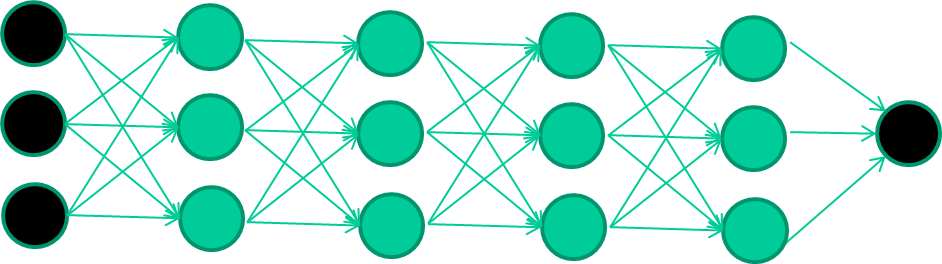 Final layer trained to predict class based on outputs from previous layers
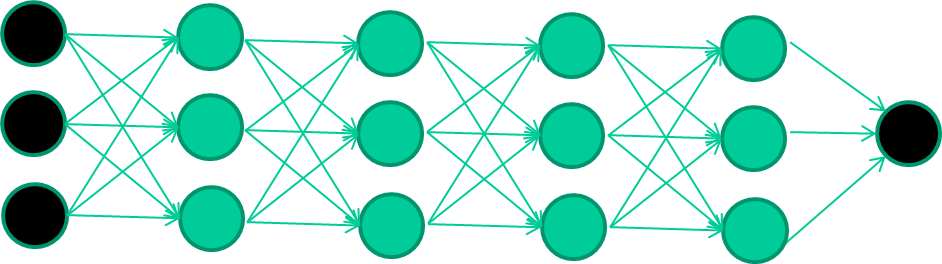 And that’s that
That’s the basic idea
There are many many types of deep learning,
different kinds of autoencoder, variations on architectures and training algorithms, etc…
Very fast growing area …
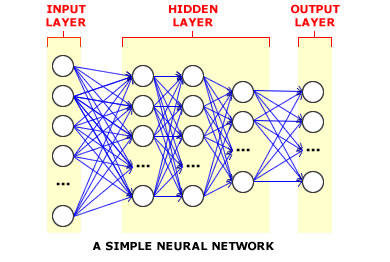 Summary
The ability to train deep networks has disrupted the field of machine learning.
Many practical details obstruct the process of convergence during training.
Strictly layering networks and training one level at a time has also emerged as a powerful training technique for deep networks.
Unsupervised training using autoencoders has also revolutionized how architectures are designed and trained.
[Speaker Notes: http://www.iro.umontreal.ca/~bengioy/papers/ftml.pdf]